Týmový projekt 2016
Institut biostatistiky a analýz, Brno
Cíle týmového projektu
Vyzkoušet si řešení reálných problémů analýzy medicínských a environmentálních dat

Týmová spolupráce (4-členné týmy)

Praktické procvičení:
Práce s daty
Základní popisná statistika a testy
Prezentace výsledků
Týmová spolupráce
2
09. 11. 2011
Principy týmové spolupráce
Jeden za všechny, všichni za jednoho
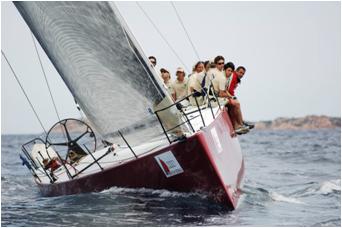 3
09. 11. 2011
Časový plán
25.2.2016 – představení a rozebrání témat
24.3.2016 – první kontrolní setkání
21.4.2016 – druhé kontrolní setkání
5.5.2016 – zaslání finální zprávy
19.5.2016 – obhajoba závěrečné zprávy
4
09. 11. 2011
Kontrolní setkání
Prezentace dosavadní práce (cca 15 minut + diskuse)

První setkání 24.3.
Orientace v problematice
Problémy nalezené v datech a návrh jejich řešení
Plán analýzy a formulace hypotéz
Popis souboru

Druhé setkání 21.4.
Statistické testování hypotéz
Předběžné závěry práce
5
09. 11. 2011
Ukončení týmového projektu
5.5. – odevzdání závěrečné zprávy k oponentuře
Rozsah – 10 až 20 stran
Struktura
Zadání a cíle
Teoretické pozadí
Čištění a definice souboru
Problémy dat
Řešení cílů
Závěr

19.5. – obhajoba
Prezentace - 15 minut prezentace + diskuse
Posudek vedoucího, posudek oponentského týmu (oponenti vylosováni)
6
09. 11. 2011
Týmové projekty 2015
1.	Kateřina Fröhlich: Využití software SAS pro analýzu dat z observační studie zabývající se měřením SGRQ skóre u pacientů s CHOPN v běžné klinické praxi. 
	(Ivan, Maršálová, Timárová, Zajíčková)

2.	Michaela Kučerová, Renata Chloupková:  Změny v demografické struktuře obyvatel ČR v okresech.
	(Martináková, Nováková, Vespalcová, ?? Strnadová ?)

3.	Ondřej Ngo: Hodnocení mamografických vyšetření v rámci Národního programu screeningu karcinomu prsu.
	(Chmelař, Kováčová, Kovačovicová, Růžičková)

4.	Danka Haruštiaková: Výběr prostředí zimních zásobáren u Mus spicilegus (myš panonská).
	(Dračková, Maternová, Najbrtová, Siebenburgerová)
7
09. 11. 2011